Heat Transfer
Boiling and Condensation
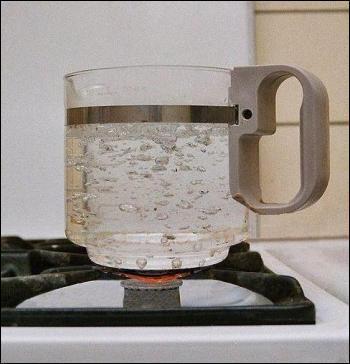 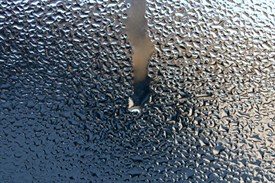 Introduction

There are many important practical cases which involve heat transfer with a change of phase of the fluid, 
e.g. boiling where the liquid changes to vapour and condensation where the vapour condenses into a liquid
Boiling and condensation are classified under convection since there is motion of the fluid during heat transfer in these processes.
Some of the applications of boiling and condensation are:

Evaporators and condensers of a refrigerating system
Boilers and condensers of a steam power plant
Reboilers and condensers of distillation columns of cryogenic and petrochemical plants
Cooling of nuclear reactors and rocket motors
Unique features of boiling and condensation are:

heat transfer, practically at a constant temperature, because of change of phase
high heat transfer rates with small temperature difference.
CONDENSATION HEAT TRANSFER

Whenever a saturated vapour at a temperature Tsat is brought in contact with a surface maintained at temperature Ts such that Ts is less than Tsat vapours condense on the surface.
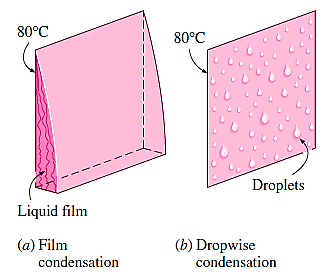 Film Condensation and Flow Regimes 

Thickness of the film is zero at the top of the plate and increases as we travel down the plate due to additional condensation of vapour. 
Initially, the liquid film flow is laminar; after some distance it will become wavy and later, it may even turn turbulent. These different flow regimes are identified according to a 'film Reynolds number', defined as follows:
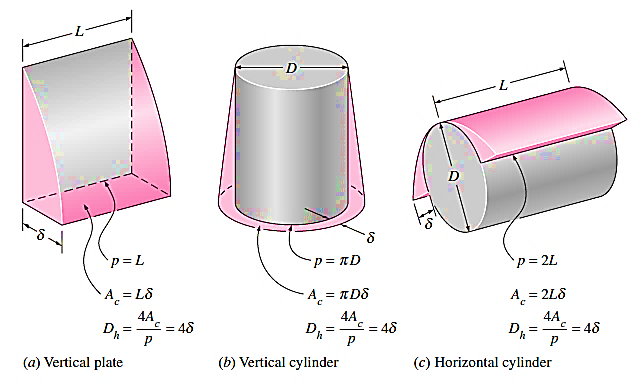 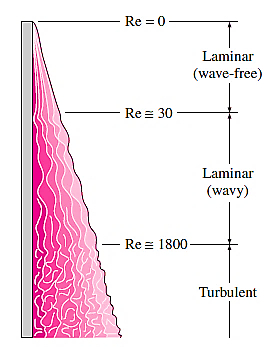 Nusselt's Theory for Laminar Film Condensation on Vertical Plates

Nusselt made the following simplifying assumptions in his analysis:
Flow of liquid film is laminar
Heat flow is mainly by conduction through the liquid film
Temperature is Ts at the liquid-plate interface and Tsat at the liquid-vapour interface and the temperature gradient between them is linear
Velocity of vapour is low, i.e. there is no viscous shear force at the liquid-vapour interface
Properties of the liquid are constant.
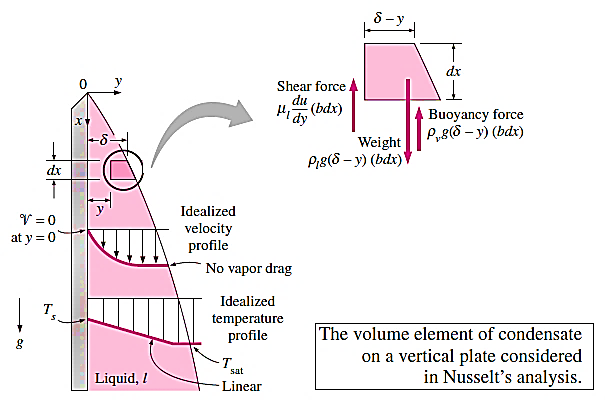 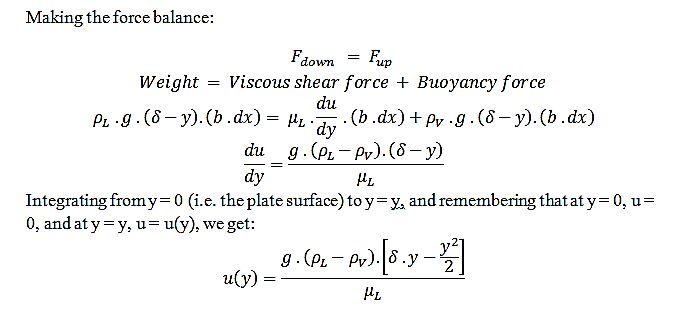 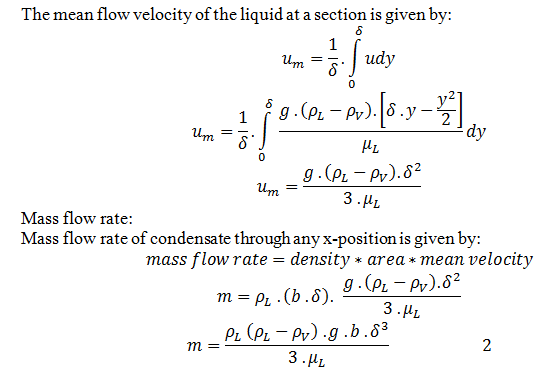 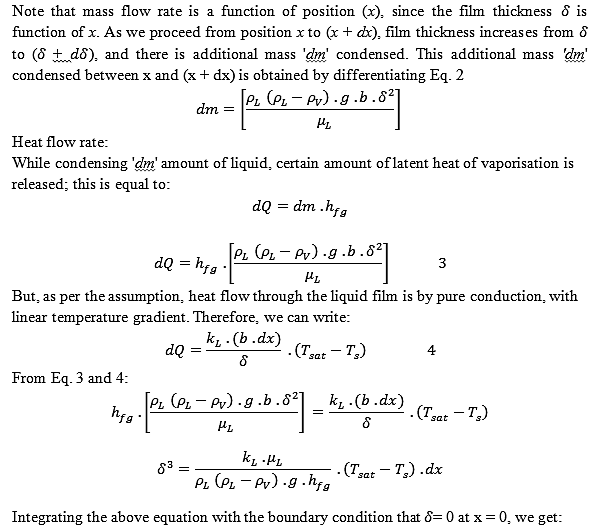 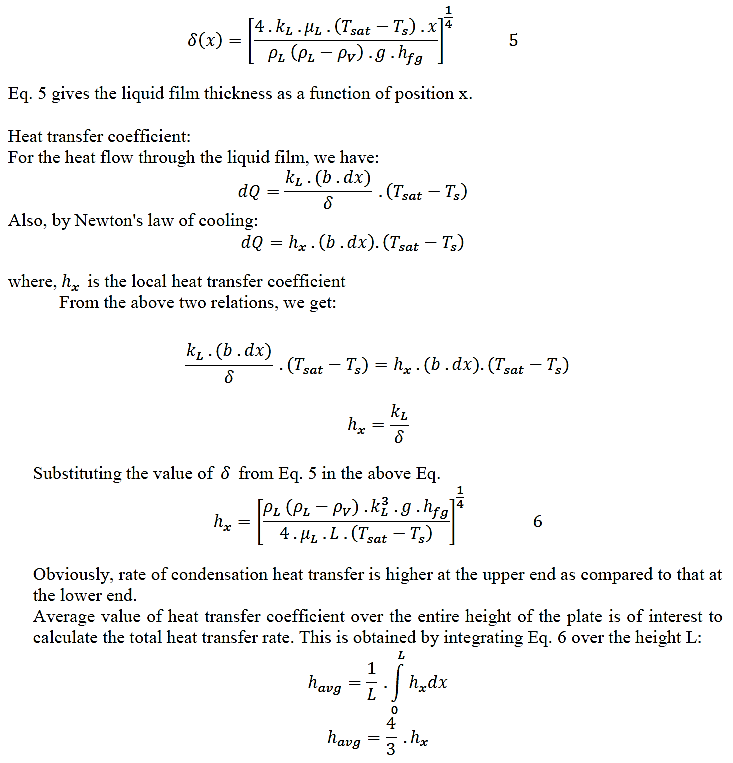 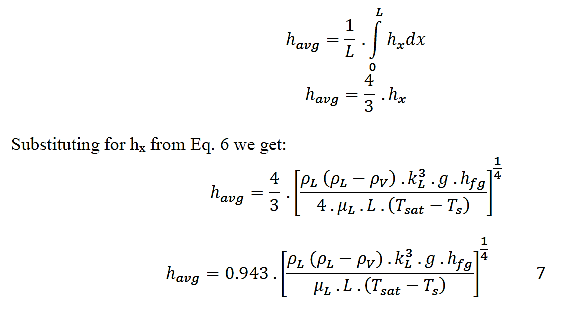 Film Condensation on Inclined Plates, Vertical Tubes, Horizontal Tubes and Horizontal Tube Banks
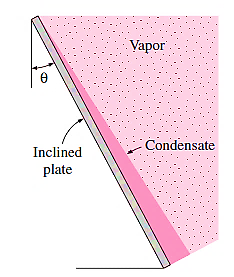 Inclined plates:
Vertical tubes:
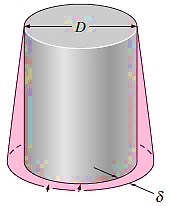 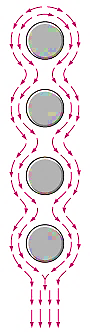 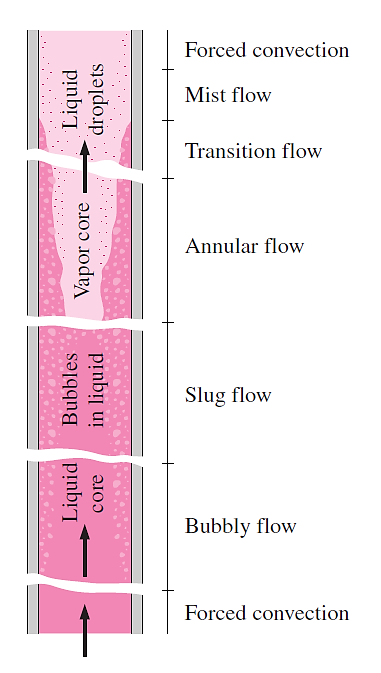 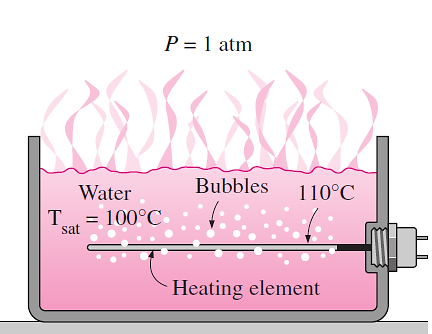 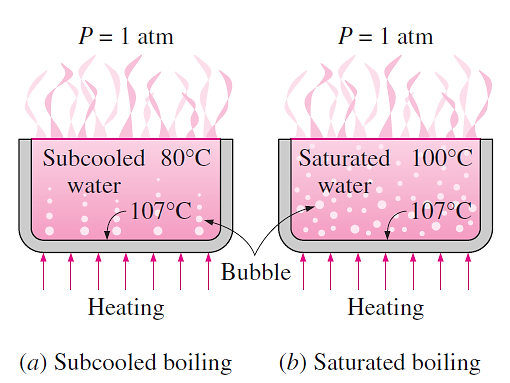 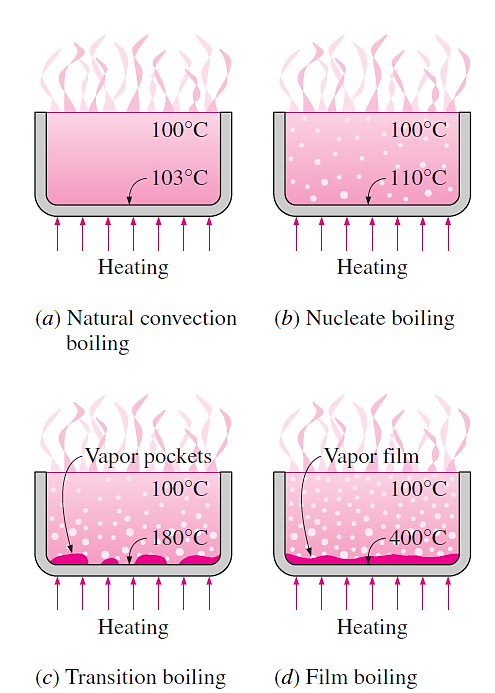 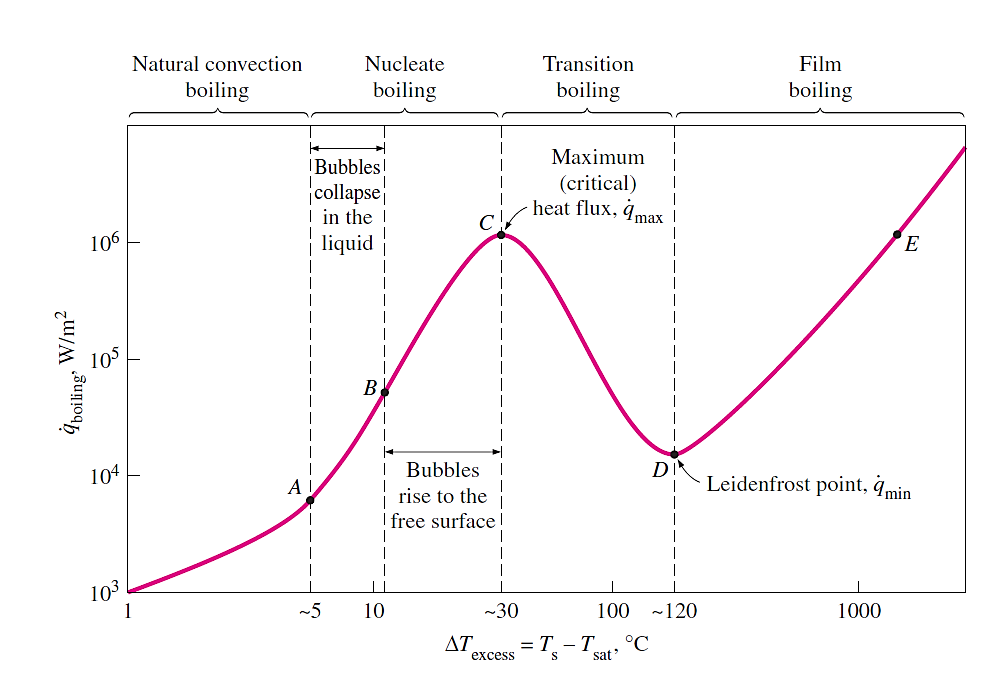